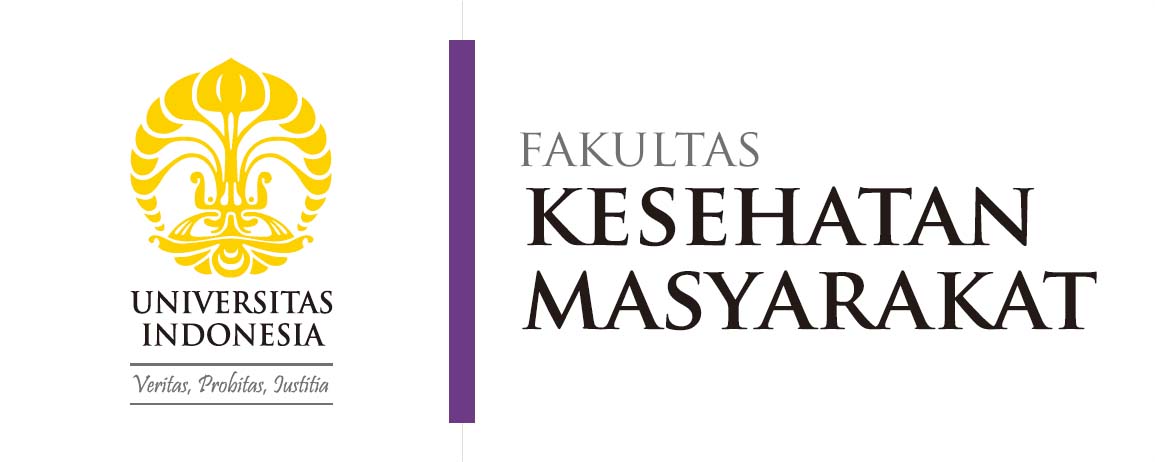 SESI 13PANGAN & OBAT-OBATAN SEBAGAI ISUKESEHATAN MASYARAKAT
Vetty Yulianti, Ssi, Apt, M..
Program Studi Sarjana Kesehatan Masyarakat
Fakultas Kesehatan Masyarakat 
Universitas Indonesia
TUJUAN PEMBELAJARAN
Mahasiswa mampu:
Menjelaskan bahwa pangan dapat berpotensi mengganggu kesehatan dan menimbulkan penyakit.
Menjelaskan langkah-langkah melakukan penyelidikan epidemiologi.
Mengidentifikasi peran FDA dan BPOM di dalam keamanan pangan.
Menjelaskan tahapan persetujuan peredaran obat/vaksin oleh FDA.
Menjelaskan batasan aman pendekatan tradisional untuk persetujuan peredaran obat.
Menjelaskan peran surveilens postmarket dalam rangka keamanan suatu obat.
Mengidentifikasi efek samping pangan dan obat yang diatur oleh FDA.
DAMPAK PANGAN TERHADAP KESEHATAN
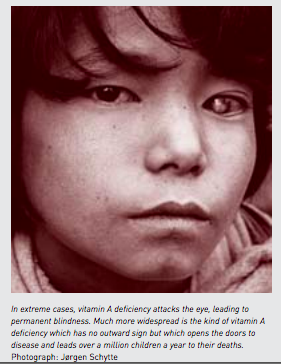 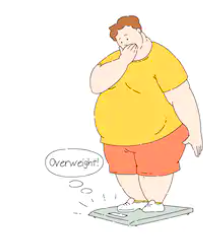 Kekurangan pangan
Kelebihan pangan
Kekurangan vitamin & mineral
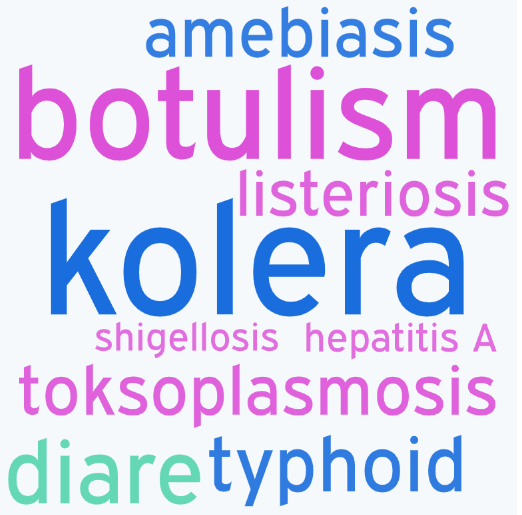 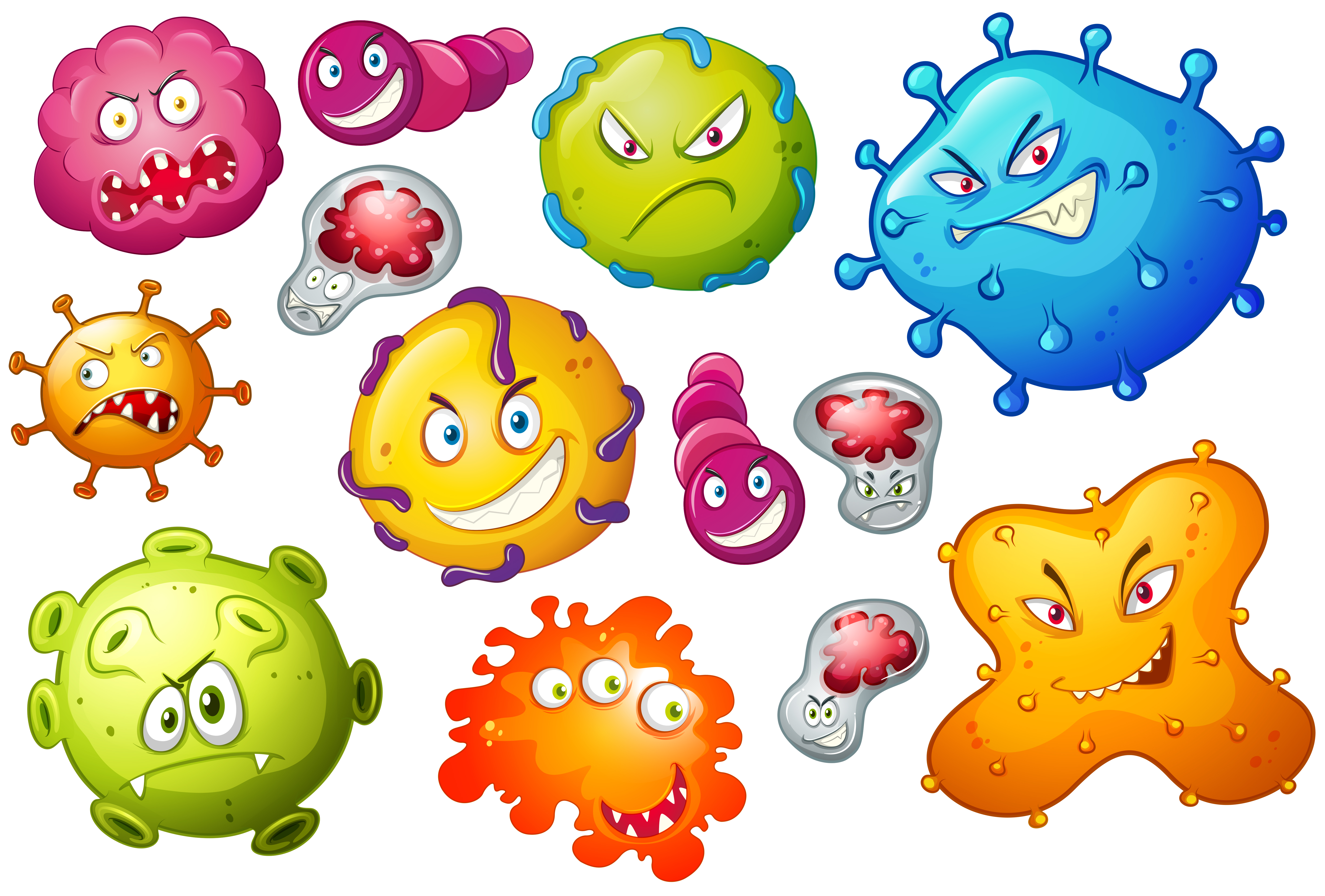 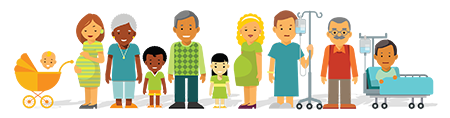 Penyakit yang ditularkan 
melalui makanan
Kontaminan
Individu Rentan
[Speaker Notes: (https://www.who.int/nutrition/topics/malnutrition/en/)
https://www.shutterstock.com/image-vector/vector-overweight-obese-unhappy-man-shocked-1335929819
(UNICEF, No date): https://www.unicef.org/media/files/vmd.pdf
https://www.freepik.com/vectors/character. Character vector created by brgfx - www.freepik.com
https://www.cdc.gov/foodsafety/people-at-risk-food-poisoning.html]
UNDERNUTRITION (KURANG GIZI)
Kekurangan gizi dikenal dengan istilah undernutrition yaitu kurangnya asupan kalori dan protein.
Sebanyak 462 juta orang dewasa mengalami kekurangan berat badan. Di antaranya sebanyak  52 juta balita menderita wasting.
45% balita meninggal karena kurang gizi.
[Speaker Notes: https://www.who.int/nutrition/topics/world-food-day-2019-malnutrition-world-health-crisis/en/]
OBESITAS
Kegemukan.
Obesitas pada masa anak-anak kemungkinan akan berisiko lebih tinggi untuk menjadi obesitas di masa dewasa.
Dampak obesitas: berbagai kecacatan dan penyakit: jangka pendek dan jangka panjang. 
Penyakit yang tidak menular: penyakit kardiovaskular, terutama penyakit jantung dan stroke;  diabetes;  gangguan muskuloskeletal, terutama osteoartritis; dan kanker endometrium, payudara dan usus besar.
KEKURANGAN VITAMIN & MINERAL (MIKRONUTRIEN)
[Speaker Notes: Human nutrition, 2008 The Mc Graw Hill Companies]
KONTAMINAN DALAM PANGAN
INDIVIDU RENTAN
Contoh: Phenylketonuria/PKU, yaitu kondisi ketidakmampuan genetik untuk melakukan metabolism asam amino fenilalanin, yang mengakibatkan kemerosotan mental dan kematian pada usia muda.
Faktor
Genetik atau inborn errors of metabolism
Bentuk kerentanan individu: 
reaksi alergi, muncul gejala mulai dari reaksi kulit hingga anafilaksis (syok akibat alergi).
Contoh: 
alergi kacang, yang telah dikenali sebagai bentuk umum dari alergi yang berpotensi menyebabkan anafilaksis.
PENYAKIT YANG DITULARKAN MELALUI PANGAN (GLOBAL)
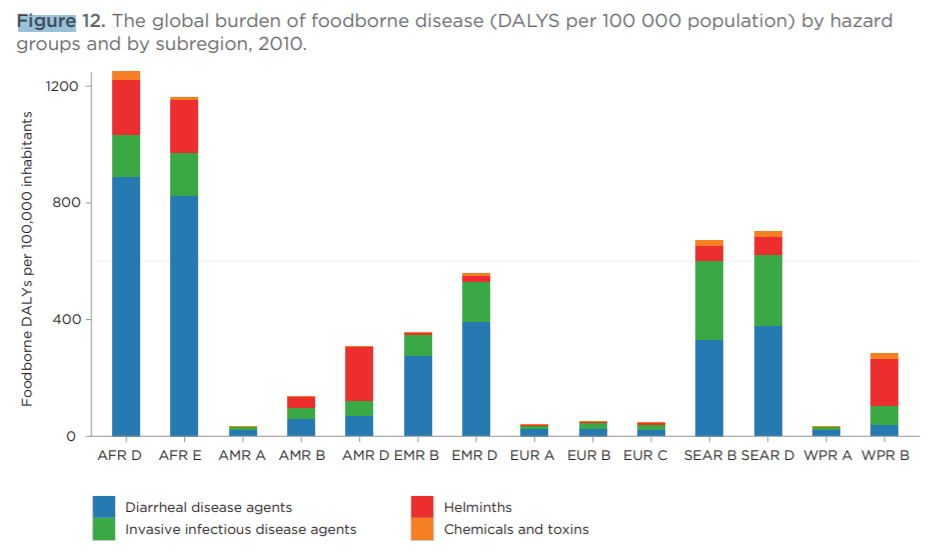 Grafik beban penyakit ditularkan makanan secara global (DALYS per 100.000 penduduk) berdasarkan 
kelompok kontaminan dan sub-regional, 2010
Sumber: WHO Estimates of the Global Burden of Foodborne Disease
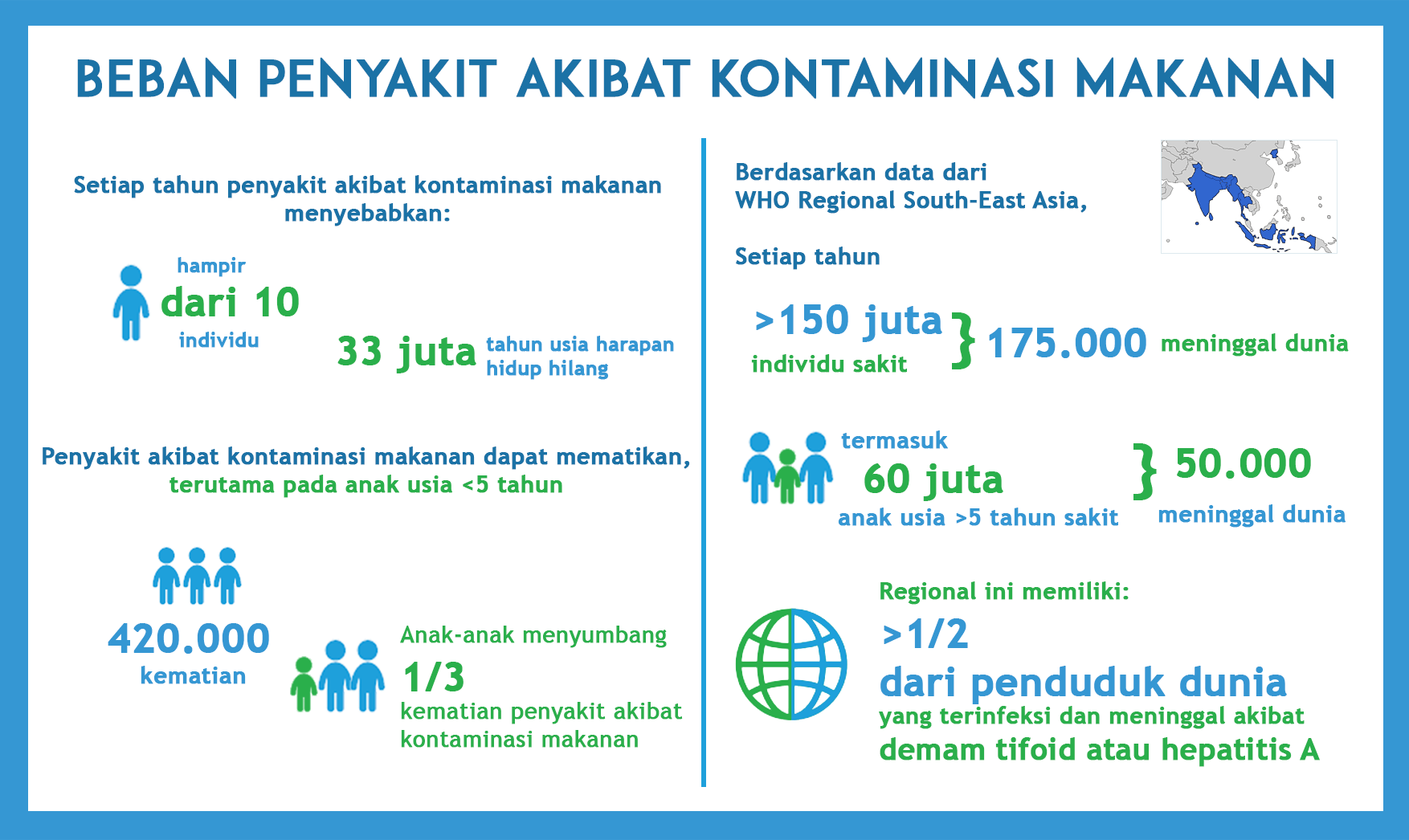 Sumber: WHO Estimates of the Global Burden of Foodborne Disease
KLB PANGAN DI INDONESIA
PENYAKIT YANG DITULARKAN MELALUI PANGAN
LANGKAH-LANGKAH PENYELIDIKAN EPIDEMIOLOGI DALAM KEJADIAN LUAR BIASA (KLB) PANGAN
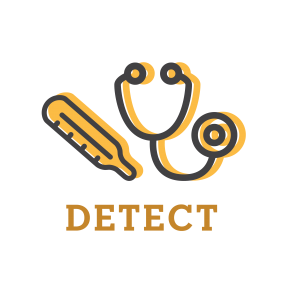 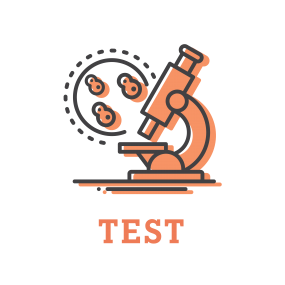 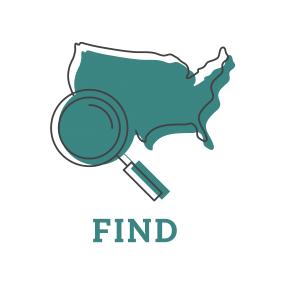 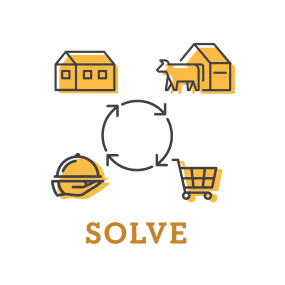 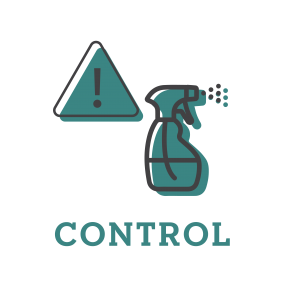 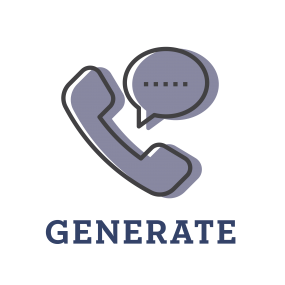 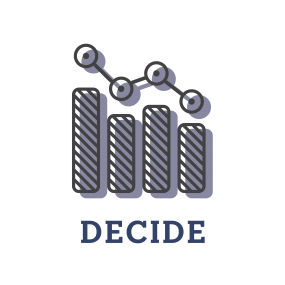 7. Tentukan berakhirnya KLB/wabah
[Speaker Notes: https://www.cdc.gov/foodsafety/outbreaks/investigating-outbreaks/investigations/index.html]
TINGKAT ORGANISASI DALAM KEAMANAN PANGAN
PERAN INSTANSI/ORGANISASI DALAM KEAMANAN PANGAN
PERAN INSTANSI/ORGANISASI  DALAM KEAMANAN PANGAN
PERAN INSTANSI/ORGANISASI  DALAM KEAMANAN PANGAN
PERAN INSTANSI/ORGANISASI  DALAM KEAMANAN PANGAN
OBAT : ISU PENTING DALAM KESEHATAN MASYARAKAT1
Efek merugikan dari obat, termasuk Vioxx ® dan obat dengan bahan kimia lain yang berhubungan dengan arthritis, berkontribusi pada penyakit hati pada 10 dari ribuan pasien
Pengobatan diabetes, penurun berat badan, ditarik dari pasar dikarenakan efek sampingnya
Penuaan populasi dan meningkatnya ketergantungan pada obat-obatan menimbulkan kekhawatiran tentang efek samping obat yang sering kali tidak terduga
OBAT : ISU PENTING DALAM KESEHATAN MASYARAKAT2
FDA melakukan pengujian terhadap hewan sebelum melakukan studi mengenai obat pada manusia.
Uji hewan biasanya dilakukan pada dua spesies berbeda pada tingkat yang jauh di atas dosis ekuivalen yang akan digunakan pada manusia.
Studi telah dilakukan terutama adalah untuk mendeteksi kanker, teratogen, dan efek pada fertilitas. Sebagai tambahan, efek toksik pada organ yang sensitif terhadap obat seperti hati, ginjal, dan sumsum tulang juga diinvestigasi.
Namun, efek pada hewan mungkin akan gagal mendeteksi efek selanjutnya pada manusia atau efek dosis tinggi yang sulit ditafsirkan. Contohnya, thalidomide, obat tidur yang menyebabkan pemendekan anggota badan pada bayi tidak memperlihatkan efek pada hewan yang diuji.
OBAT : ISU PENTING DALAM KESEHATAN MASYARAKAT3
Manusia mungkin menyerap, memetabolisme, dan mengekskresi obat dengan cara yang berbeda dengan hewan.
Efek dosis tinggi pada satu spesies memberikan peringatan bahwa kemungkinan efek serupa pada manusia namun tidak menjamin kepastiannya.
Manusia memiliki berbagai macam reaksi terhadap obat meskipun diberikan dengan jalur yang sama dengan dosis sesuai berat badan. Sehingga kemungkinan uji klinis menggunakan hewan bisa saja melewatkan efek samping yang serius dan langka pada manusia.
PROSES PENGUJIAN KEAMANAN OBAT & VAKSIN
PROSES PENGUJIAN KEAMANAN & KEEFEKTIFAN SUATU OBAT1
PROSES PENGUJIAN KEAMANAN & KEEFEKTIFAN SUATU OBAT2
PROSES PENGUJIAN KEAMANAN & KEEFEKTIFAN SUATU OBAT3
PROSES PENGUJIAN KEAMANAN & KEEFEKTIFAN SUATU OBAT4
PROSES PENGUJIAN KEAMANAN & KEEFEKTIFAN SUATU OBAT5
WEWENANG FDA TERHADAP KEAMANAN OBAT
FDA tidak memiliki wewenang untuk melakukan uji lanjutan terhadap obat ketika sudah disetujui untuk penggunaan klinisnya.
Selain pada label peringatan pada instruksi penggunaan obat, FDA memiliki keterbatasan wewenang dalam proses pemantauan obat.
Saat ini, proses investigasi postmarket terhadap efek merugikan obat telah dimulai. Prosesnya tidak hanya sebatas pada pelaporan spontan namun tindak lanjut pasien yang sebelumnya mengikuti uji acak terkontrol.
PRODUK LAIN YANG DIREGULASIKAN OLEH FDA
REFERENSI
Riegelman, R. K. (2019). Public health 101 : improving community health / Richard Riegelman, Brenda Kirkwood. (B. Kirkwood & E. Central (eds.); Third edition). Burlington, Massachusetts : Jones & Bartlett Learning, 2019.
WHO. 2015. Infographics: Estimates of the global burden of foodborne diseases https://www.who.int/foodsafety/areas_work/foodborne-diseases/ferg_infographics/en/
WHO. 2015. WHO ESTIMATES OF THE GLOBAL BURDEN OF FOODBORNE DISEASES https://apps.who.int/iris/bitstream/handle/10665/199350/9789241565165_eng.pdf?sequence=1 
Kemenkes. 2018. LEBIH DARI 200 PENYAKIT DAPAT MENULAR MELALUI MAKANAN, KEAMANAN PANGAN HARUS DIPERHATIKAN https://www.kemkes.go.id/article/print/18092700003/lebih-dari-200-penyakit-dapat-menular-melalui-makanan-keamanan-pangan-harus-diperhatikan.html
REFERENSI GAMBAR & GRAFIK
https://www.who.int/nutrition/topics/malnutrition/en/
https://www.shutterstock.com/image-vector/vector-overweight-obese-unhappy-man-shocked-1335929819
UNICEF, No date. https://www.unicef.org/media/files/vmd.pdf
https://www.freepik.com/vectors/character. Character vector created by brgfx - www.freepik.com
https://www.cdc.gov/foodsafety/people-at-risk-food-poisoning.html
WHO Estimates of the Global Burden of Foodborne Disease
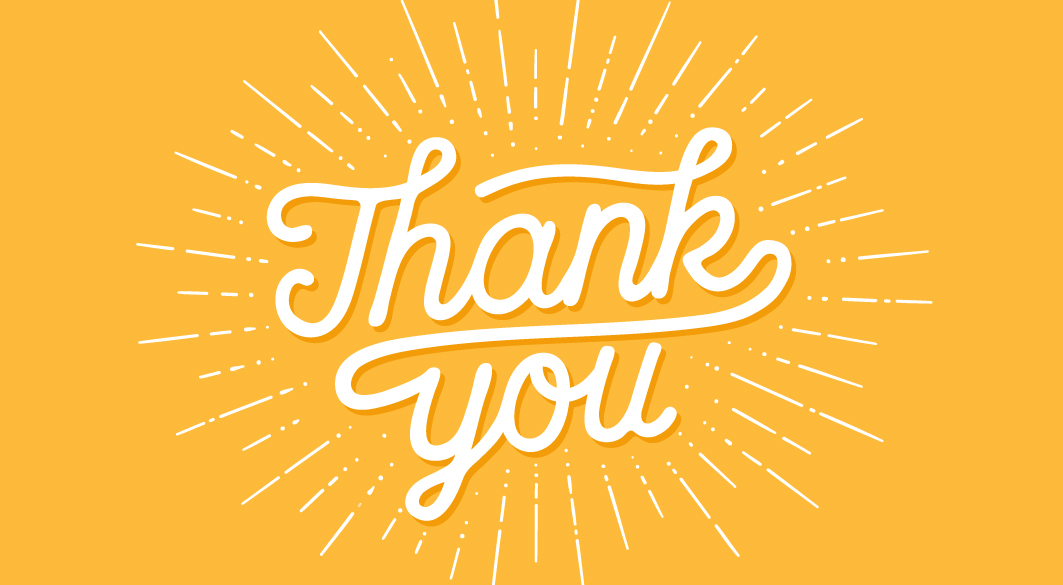 VIDEO BANTUAN DANA HIBAH DPASD UI 2020



Copyright © Universitas Indonesia 2020
Produksi S1 Kesehatan Masyarakat, FKM UI